Движение – это жизнь
Танец — это твой пульс, биение твоего сердца, твое дыхание. Это ритм твоей жизни.
Работу выполнила: 
музыкальный руководитель ГБДОУ №23 Приморского районаОсокина И.Е.
Детские танцы - это изучение основных средств выразительности, которые связаны с эмоциональными впечатлениями маленького человека от окружающего мира. Детский танец начинается с ритмики, где изучение танца начинается с простых движений, зачастую, занятия больше похожи на игру, но в этой игре ребёнок научится тем вещам, которые очень пригодятся ему в жизни.
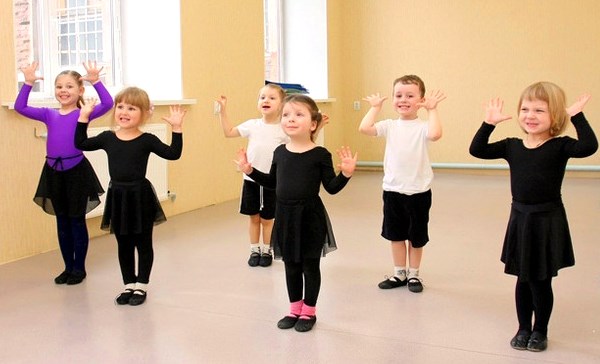 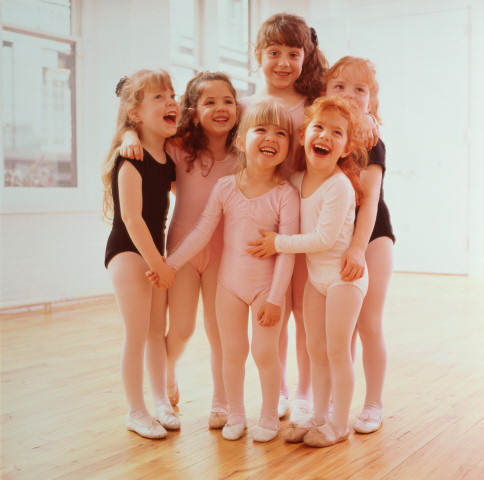 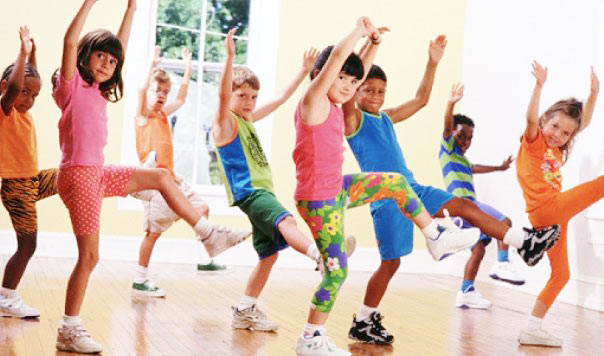 Принципы педагогической деятельности в работе детьми:- принцип создания комфортных условий для совместной работы детей и педагога
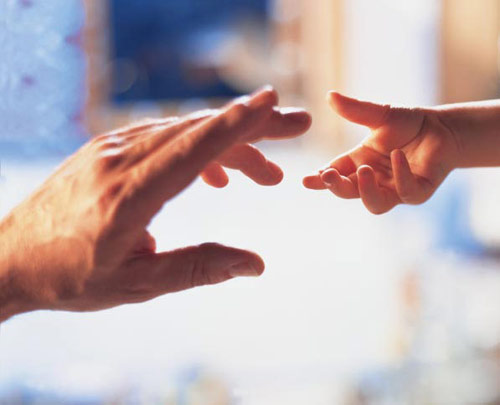 Принципы педагогической деятельности в работе детьми:- принцип создания условий для самопознания и самореализации каждой личности
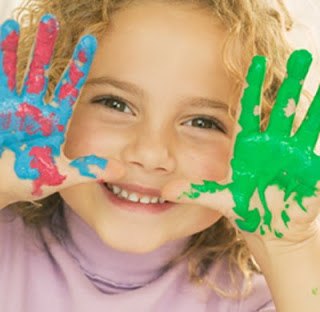 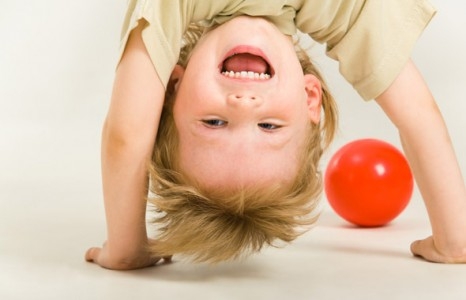 Принципы педагогической деятельности в работе детьми:- принцип вариативности реализации содержания, форм, методов учебно-воспитательного процесса
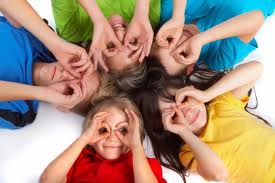 Праздник Нептуна
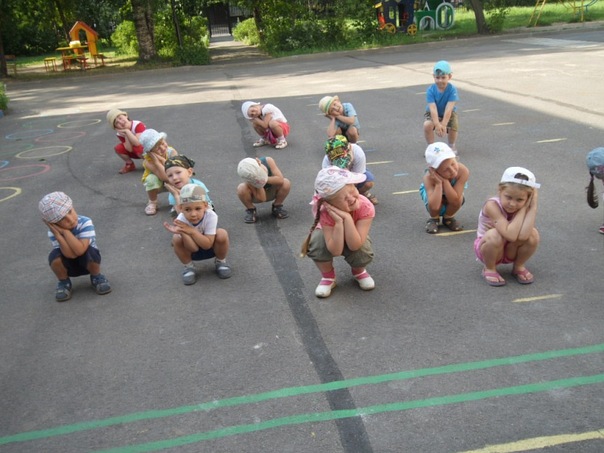 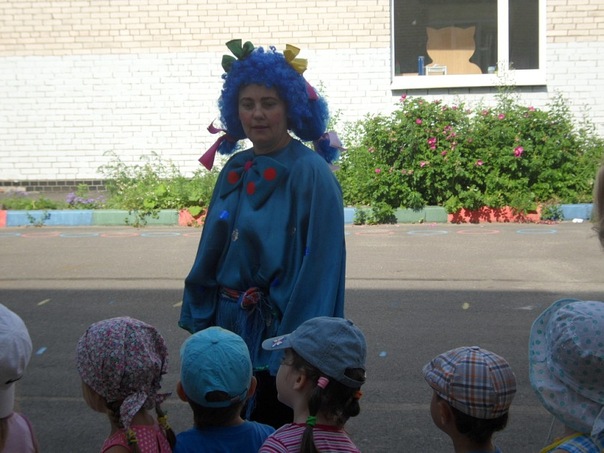 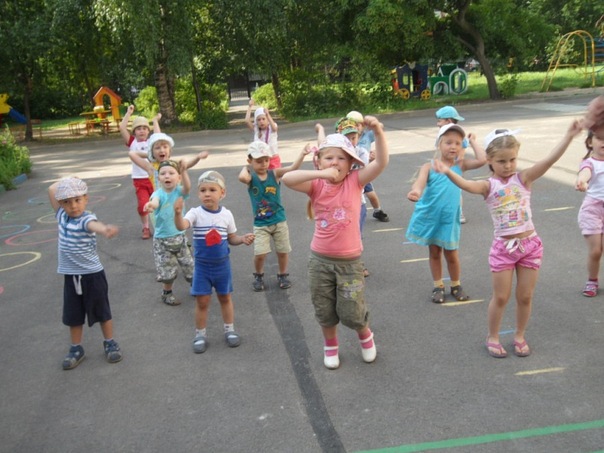 Масленица
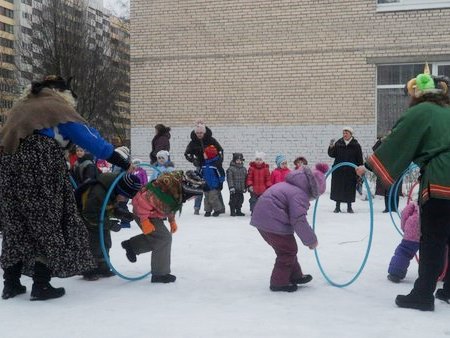 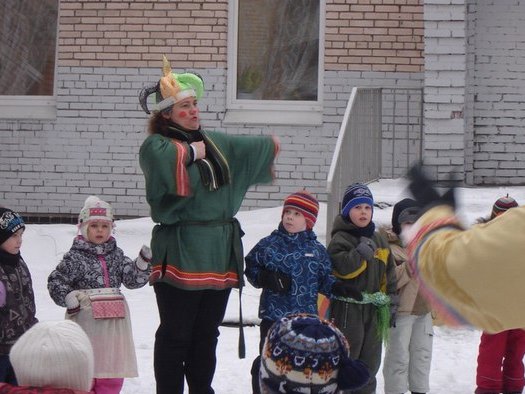 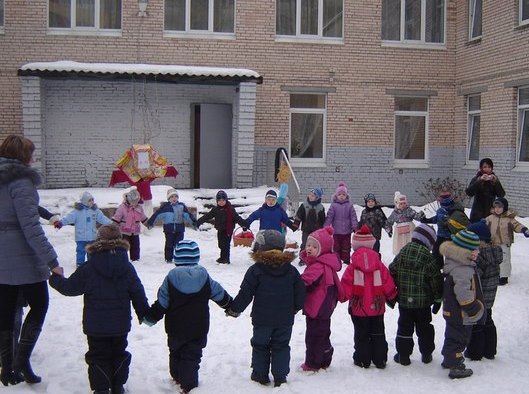 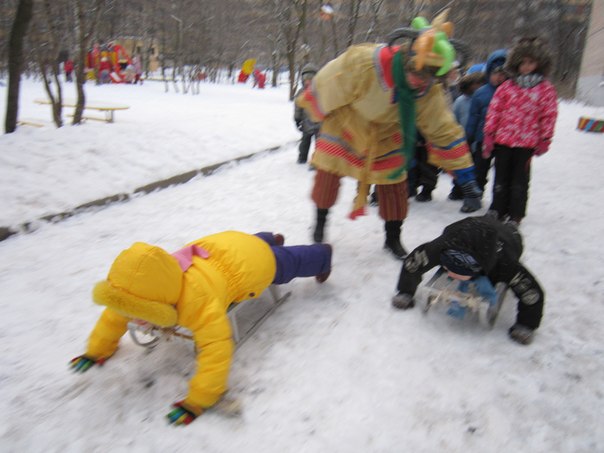 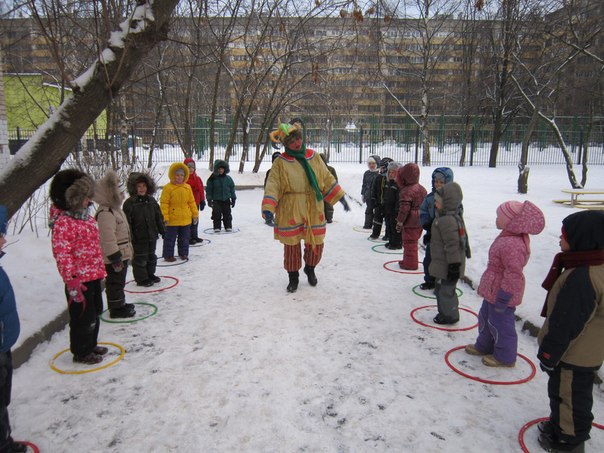 Праздник Снеговика
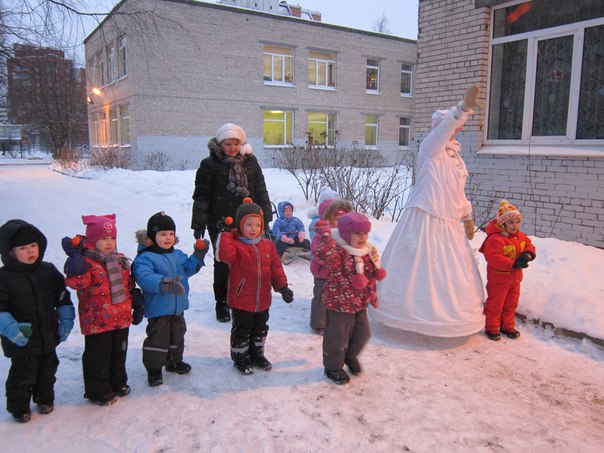 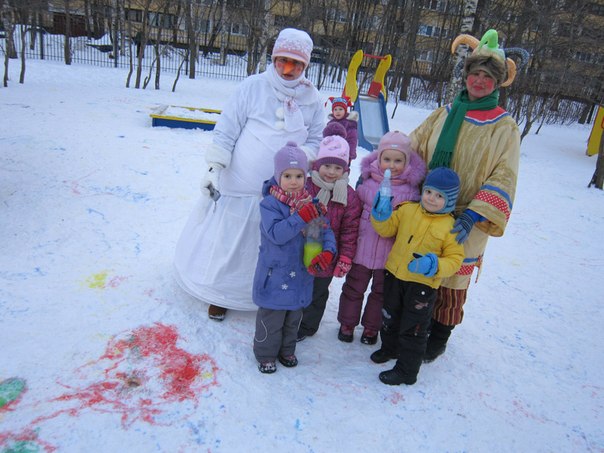 Спасибо за внимание!